Ny student – välkomstresan
Kvalitetssäkra information till nya studenter
Högskolan Väst
Annelie Södermyr
Verksamhetsutveckling (ITV), IT-projektledare
annelie.sodermyr@hv.se
Bakgrund
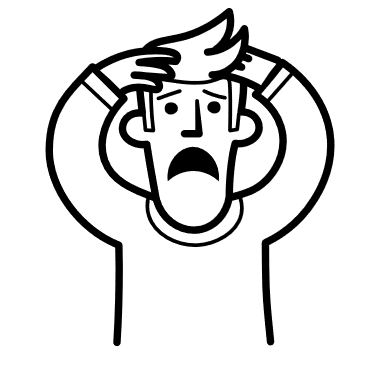 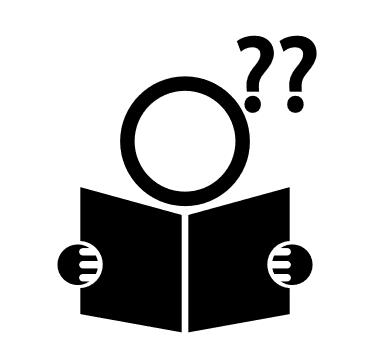 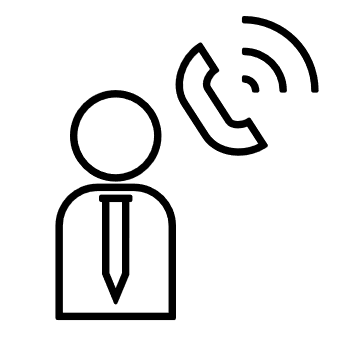 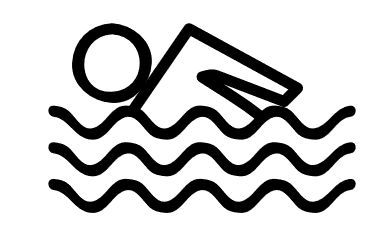 VI MÅSTE GÖRA NÅGOT!
=
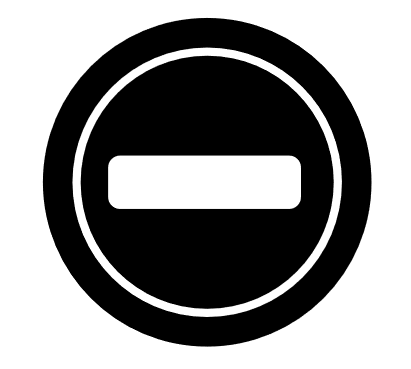 Informationen svår att hitta för nya studenter,  ingen tydlighet
Många samtal till Servicecenter – ingen att koppla till
Personal har semester - ingen samordning
[Speaker Notes: Resulterade i en åtgärdslista (baserad på en undersökning, gjord bland alla avdelningar (berörda) på förvaltningen]
Projektuppdrag
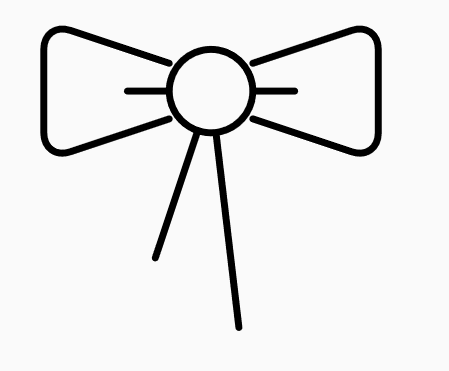 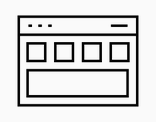 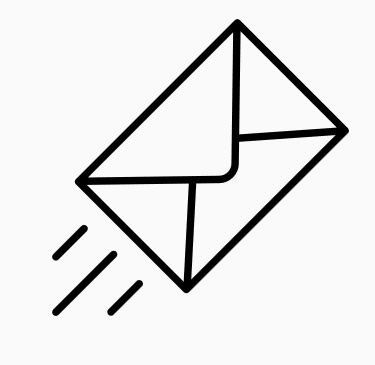 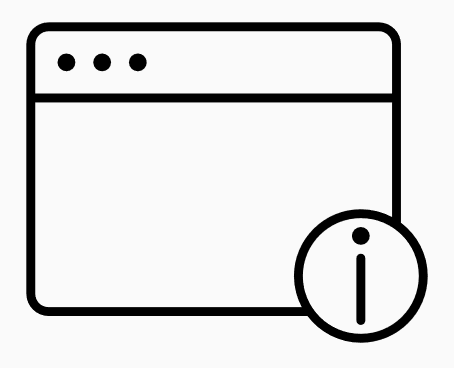 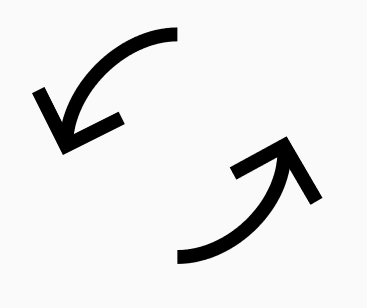 1. Definiera utskick
2. Hittar rätt 
information på hv.se
3. Årscykel för 
långsiktigt arbete
4. Personlig startsida
Projektorganisation
Styrgrupp
Referensgrupp
Projektgrupp
Bibliotekschef
IT
Förvaltningens ledningsgrupp
En lärare/institution
Utbildningsadministration
Studieadministrativ chef
Servicecenter
Bibliotek och studievägledning
Ledningsstöd
Kommunikation
1. Definiera utskick
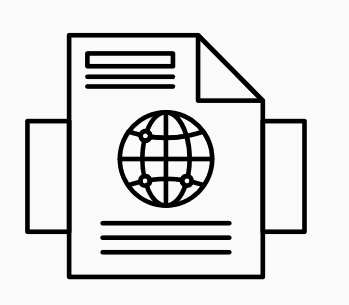 Anmälan sker på antagning.se
April
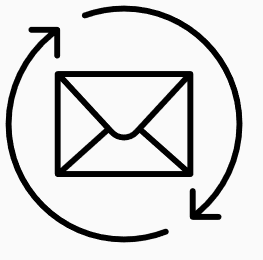 Vad kul att du sökt till Högskolan Väst!
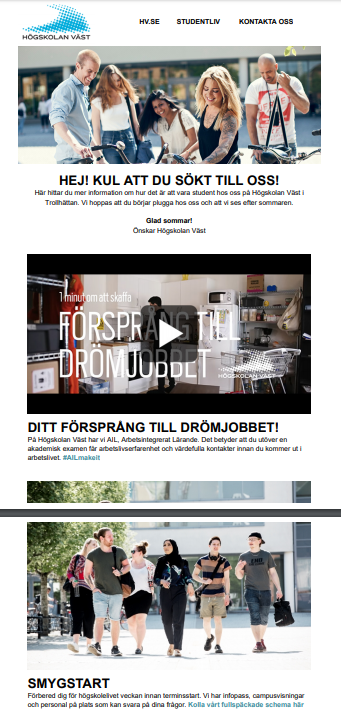 Juli
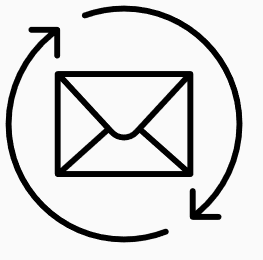 Grattis du är antagen!
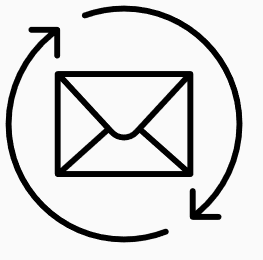 Smygstartsvecka, hitta schema, introfilmer…
Juli
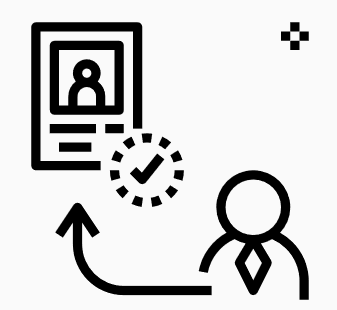 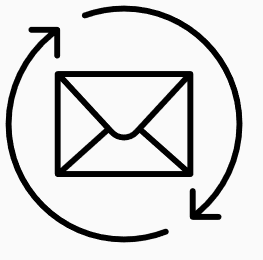 Välkommen, dags att registrera dig!
Aug
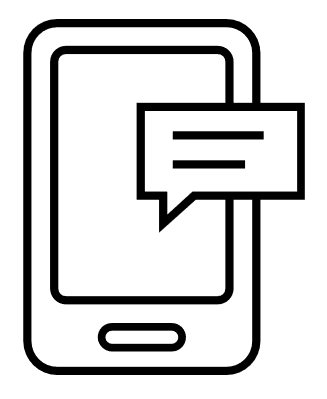 Påminnelse, glöm inte att registrera dig!
Aug
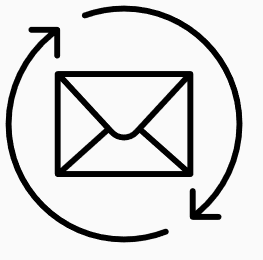 Smygstartsvecka, hitta schema, introfilmer…
Aug
2. Förbättrad information på student.hv.se
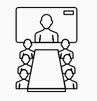 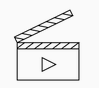 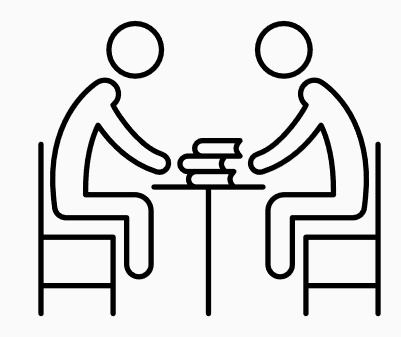 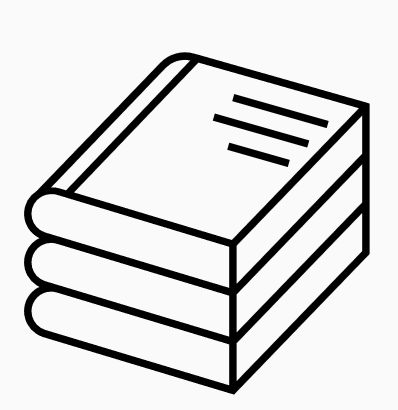 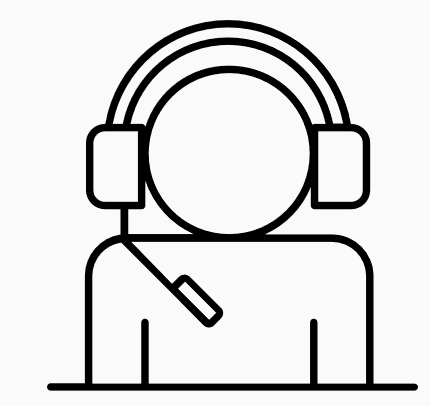 Distansstudenter

För dig som är antagen till distansstudier
Så går det till att studera på våra distansprogram
Introduktionsfilm

Passerkort
IT-introduktion
Så lånar du kurslitteratur 
Så här söker du fram ditt schema
Innan studierna

Checklista  för vad du måste göra innan du kan börja dina studier

Läs ditt antagningsbesked
Välkomstmejl 
Registrera dig
Din studiestart

Checklista för din studiestart på Högskolan Väst

Hitta hit
Karta på Campus
Västkortet
3. Årscykel
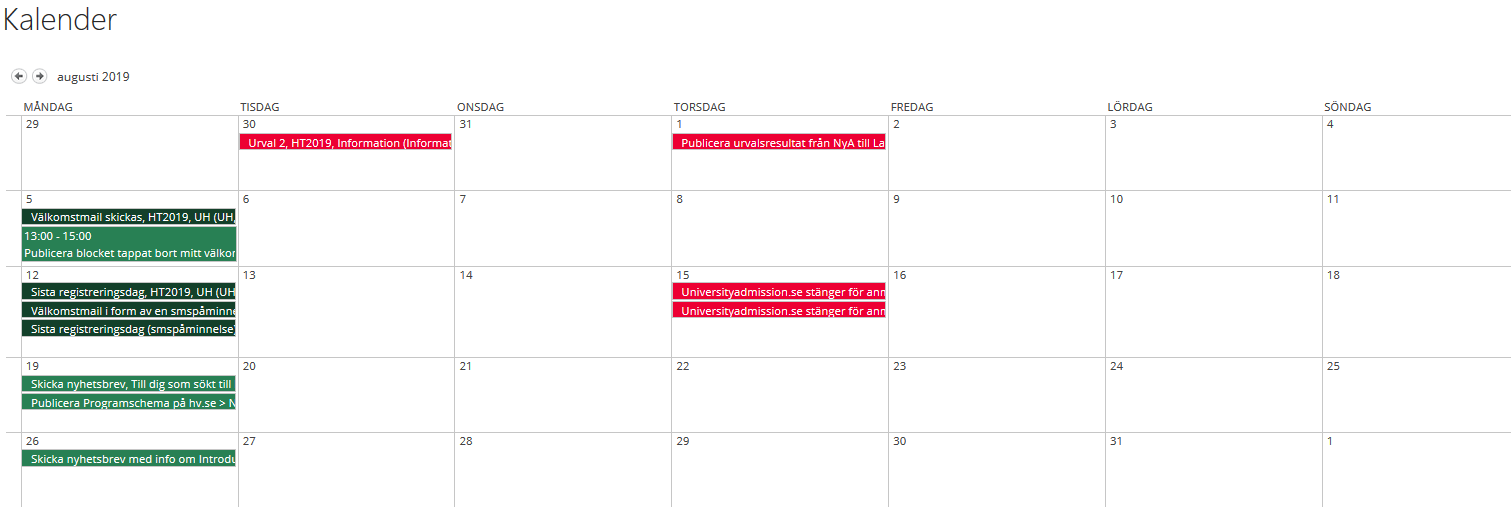 4. Personlig startsida
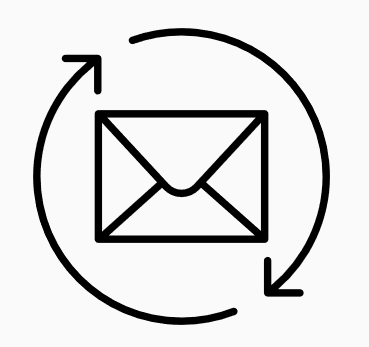 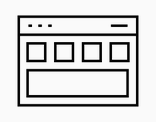 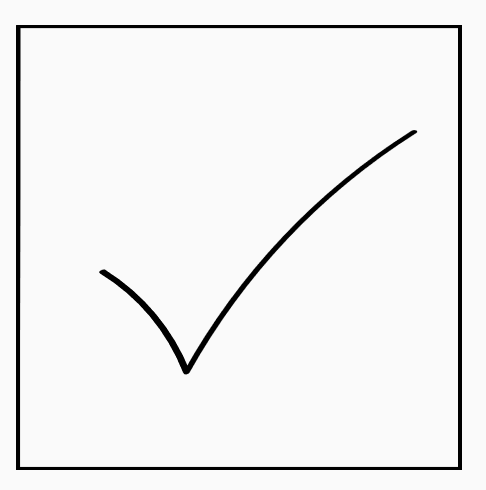 Studenten får en länk till en personlig startsida
Välkomstmejl skickas
Studenten ser tydligt vad som är klar/inte klart
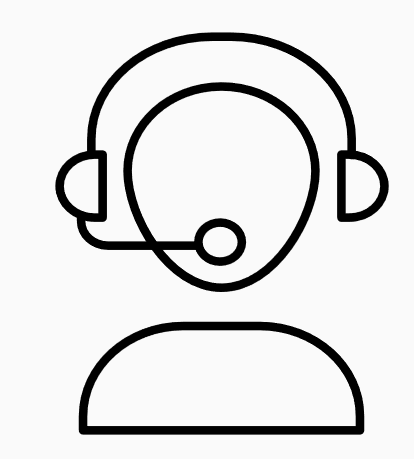 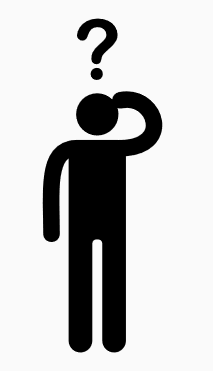 Högskolan kan ge support , 
se vad hen har gjort och inte gjort
Om mejl kommer bort, 
kan hen begära ut igen
Exempel – personlig startsida
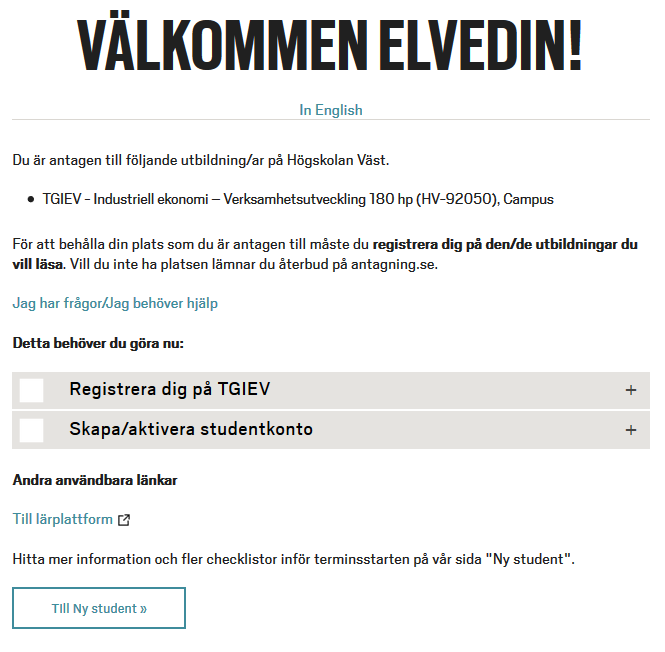 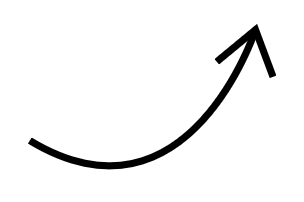 Exempel – personlig startsida
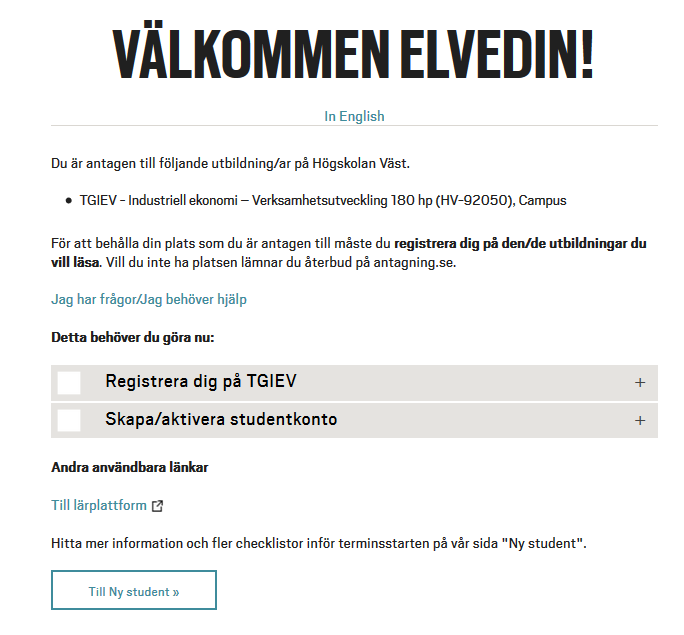 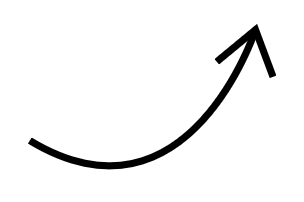 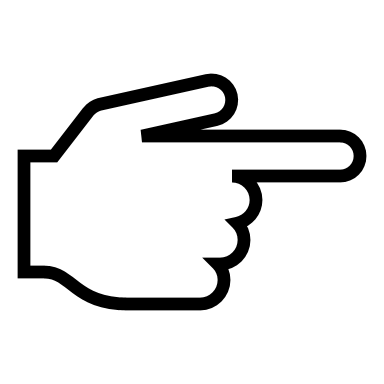 Exempel – personlig startsida
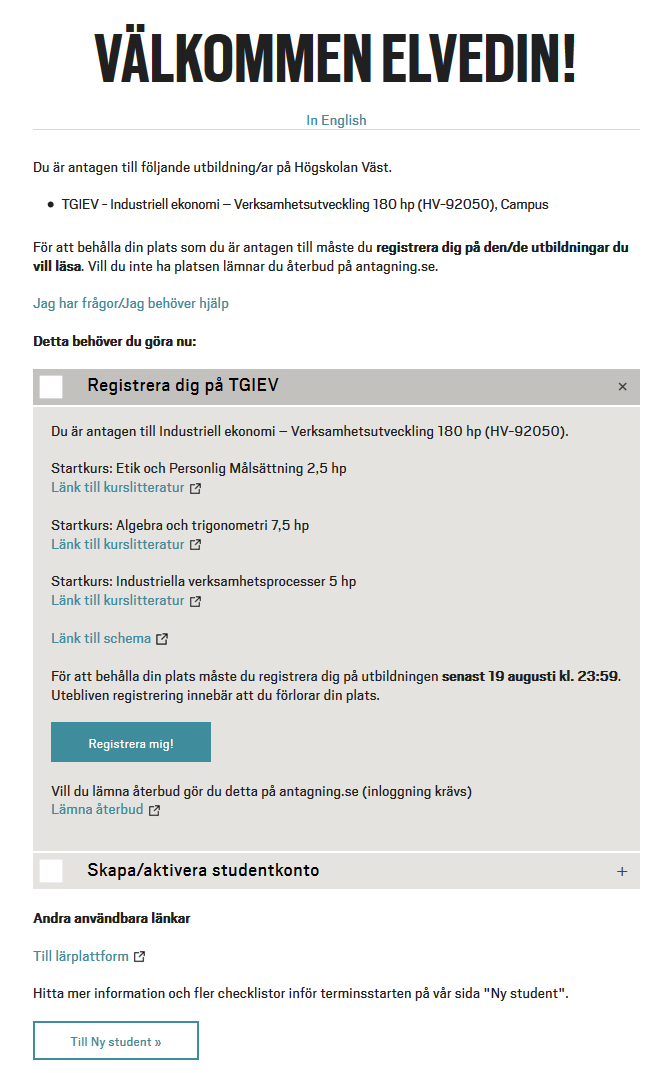 Exempel – personlig startsida
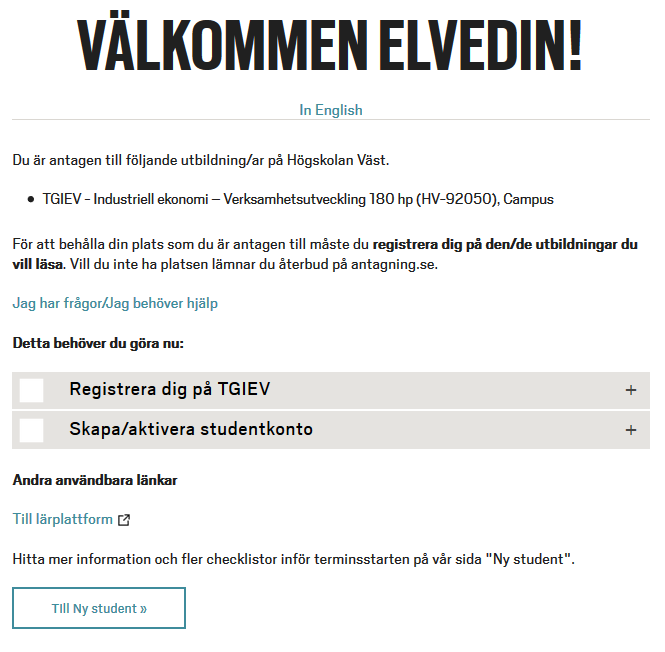 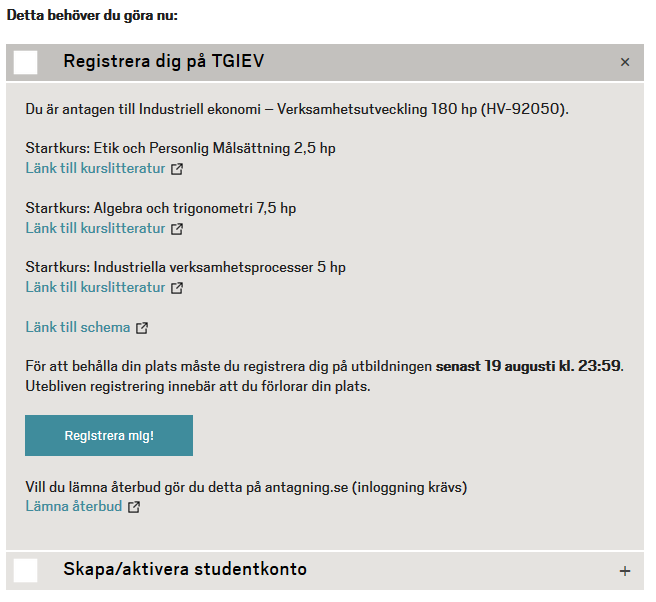 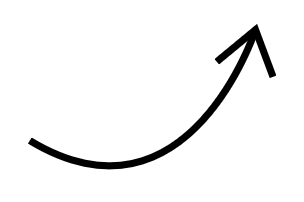 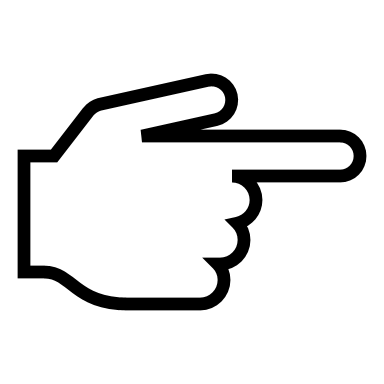 Exempel – personlig startsida
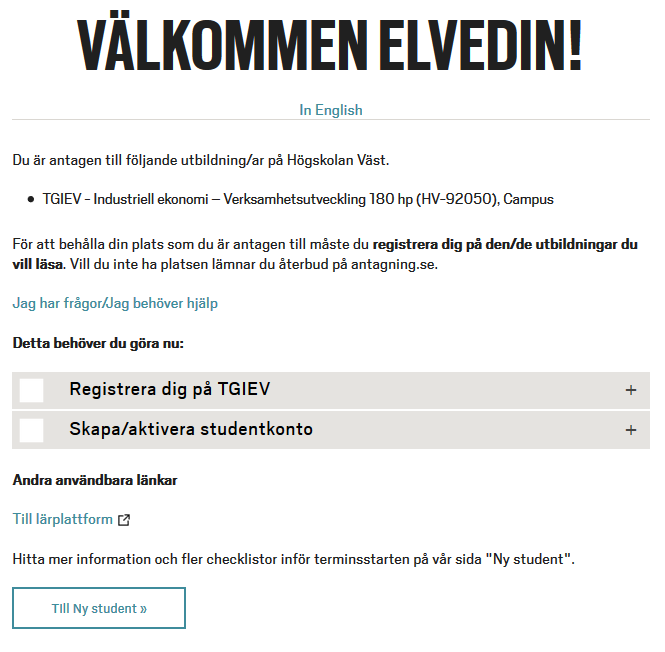 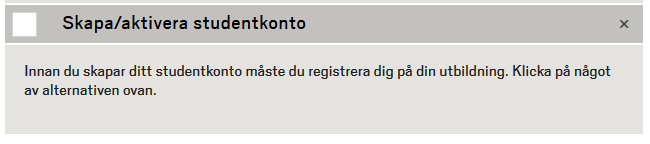 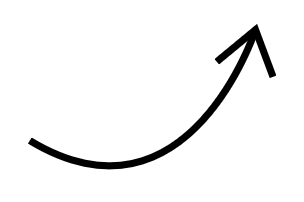 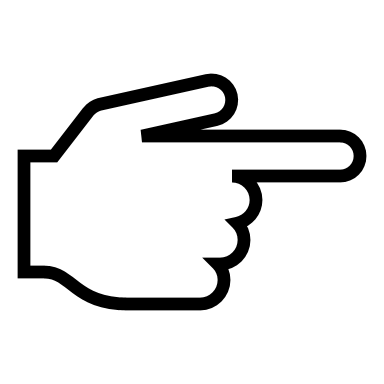 Exempel – personlig startsida
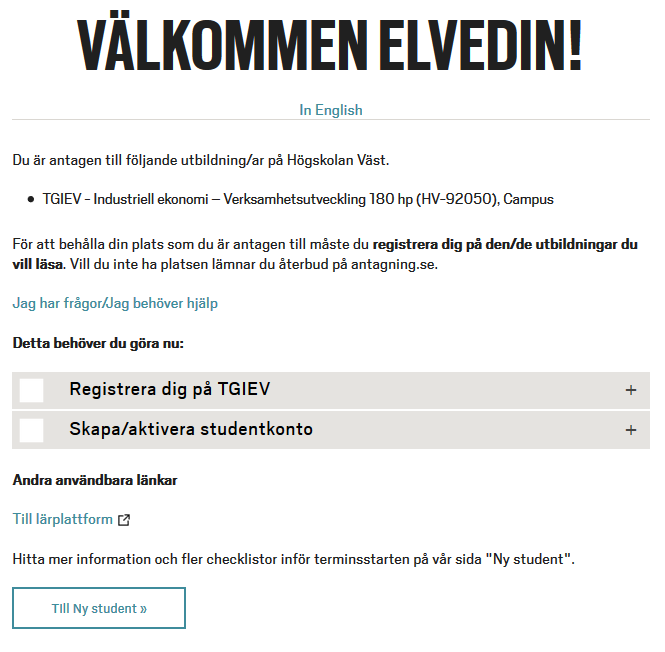 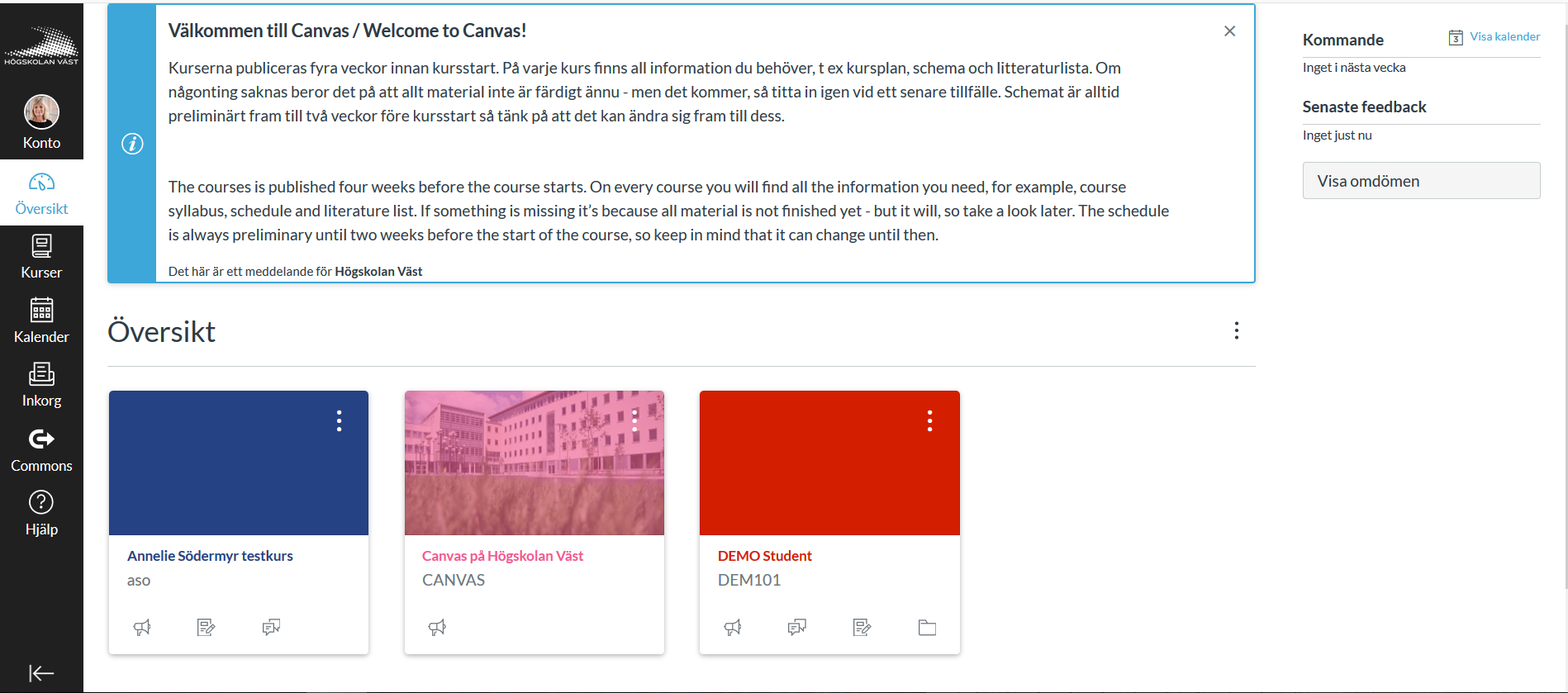 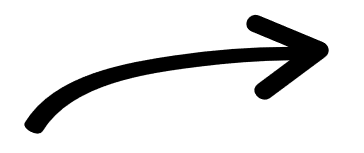 Exempel – personlig startsida
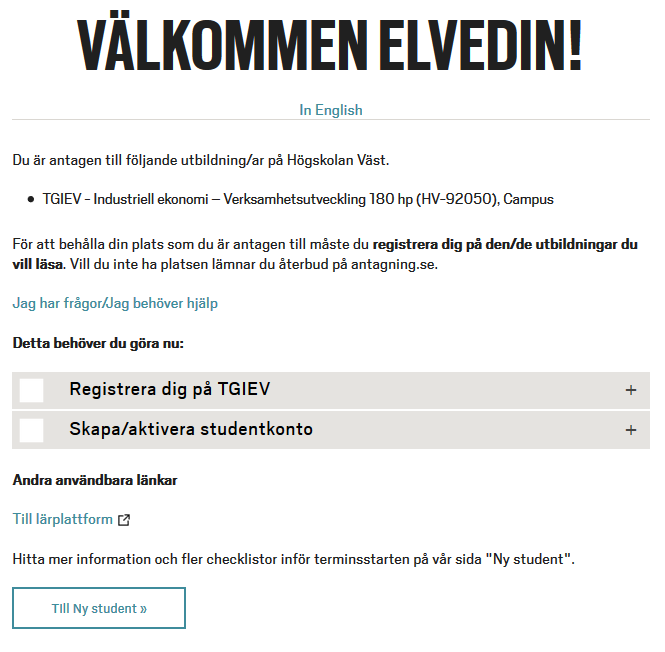 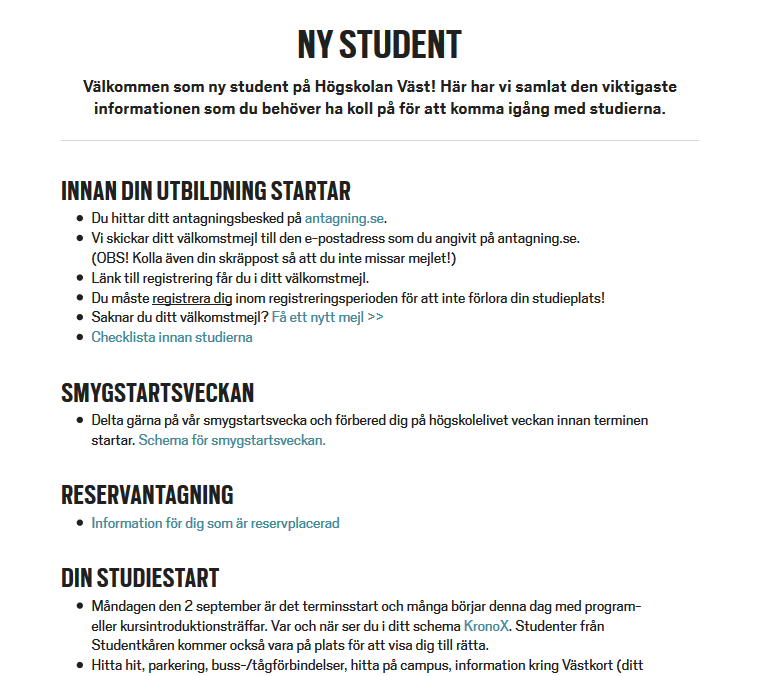 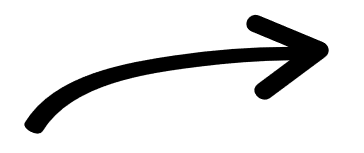 Exempel – personlig startsida
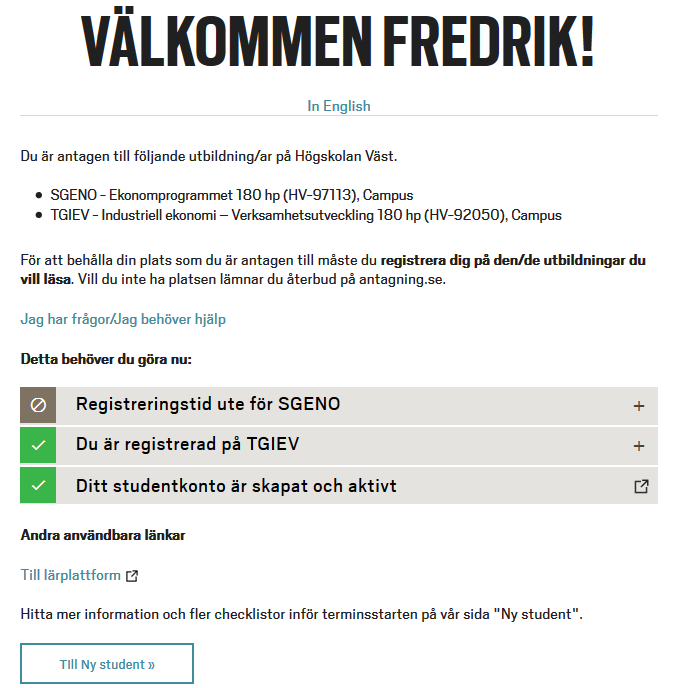 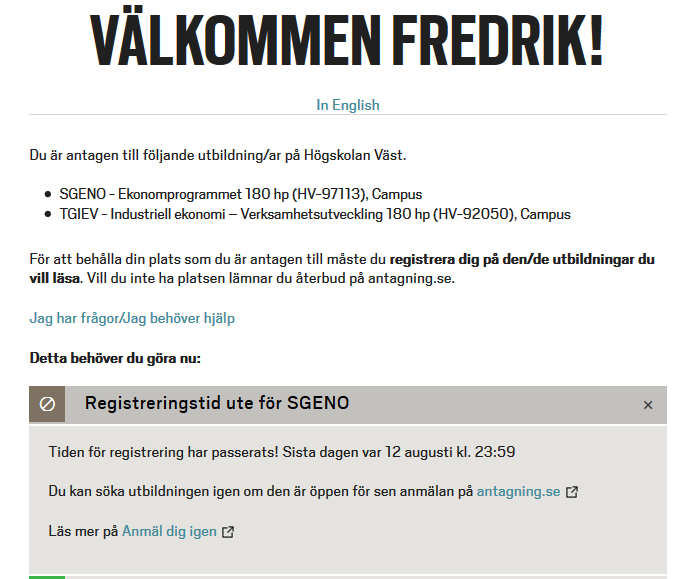 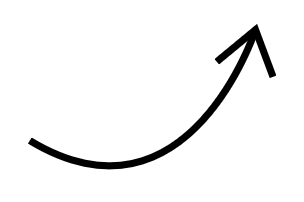 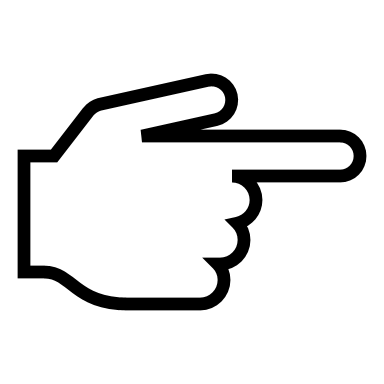 Exempel – personlig startsida
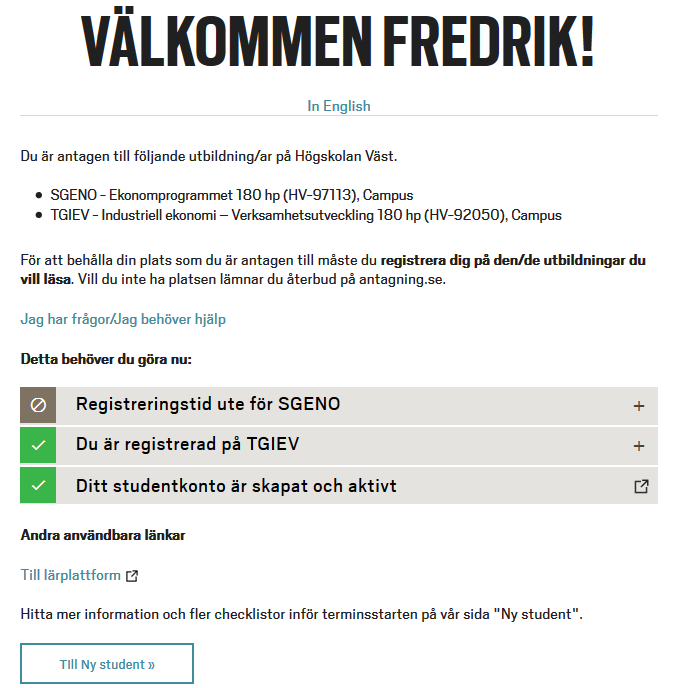 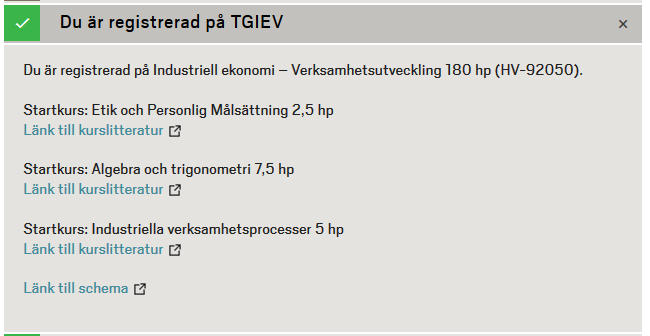 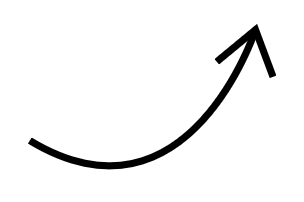 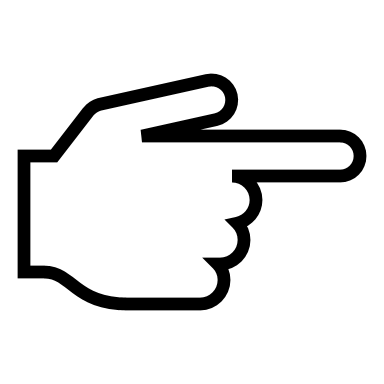 Hur gick projektet?
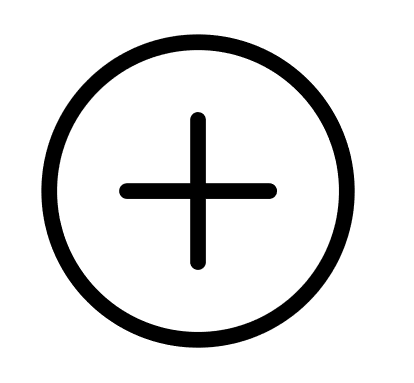 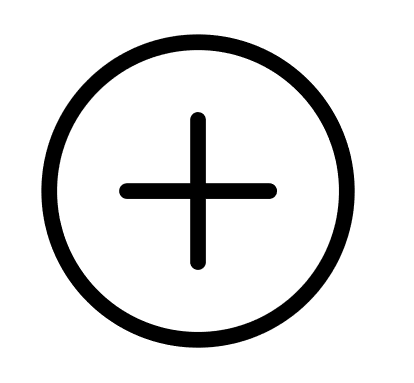 Samarbetet mellan avdelningarna har ökat
Färre frågor in till Servicecenter och övrig personal
Skapat bättre förutsättningar för personalen
Reservantagning kan starta tidigare
Transparens mellan avdelningarna
Förvaltningens ledningsgrupp styr arbetet
Arbetsgrupp driver arbetet vidare
De nya studenter upplever ”resan” som enkel och tydlig
Studenten registrera sig och därmed ta sin studieplats i anspråk
Student kan hitta tillbaka till viktig information
Större andel läser utskicken
Framtida önskemål
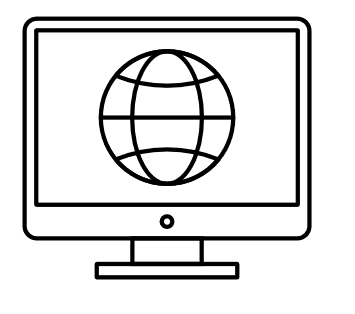 Den personliga startsidan integreras i den nya studentportalen
Tack för mig!
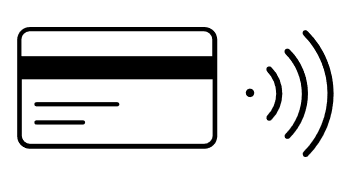 Betaltjänst för internationella studenter
Annelie Södermyr
Verksamhetsutveckling (ITV), IT-projektledare
annelie.sodermyr@hv.se
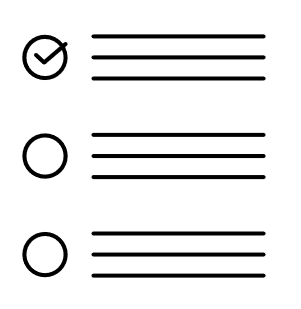 Ständigt arbeta med att förbättra och förtydliga information
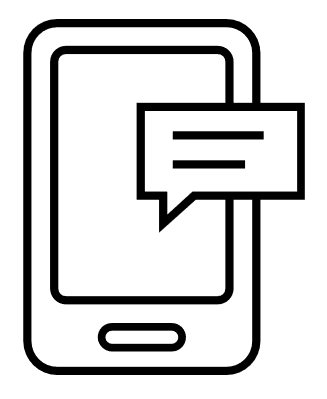 Följa studenten aktiviteter och skicka påminnelse
Tack för mig!
Annelie Södermyr
Verksamhetsutveckling (ITV), IT-projektledare
annelie.sodermyr@hv.se